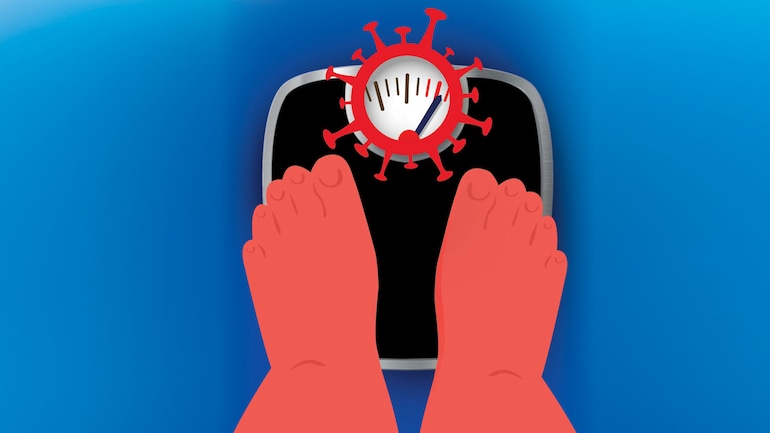 স্বাগতম
শিক্ষক পরিচিতি
মোহাম্মদ শাহাদৎ হোসেন
সহকারী অধ্যাপক, জীববিজ্ঞান
বিশ্বনাথ সরকারি কলেজ 
বিশ্বনাথ, সিলেট
মোবাইল : +৮৮০১৭১২-৪৫৫৫০০
e-mail : shahadot.syl@gmail.com
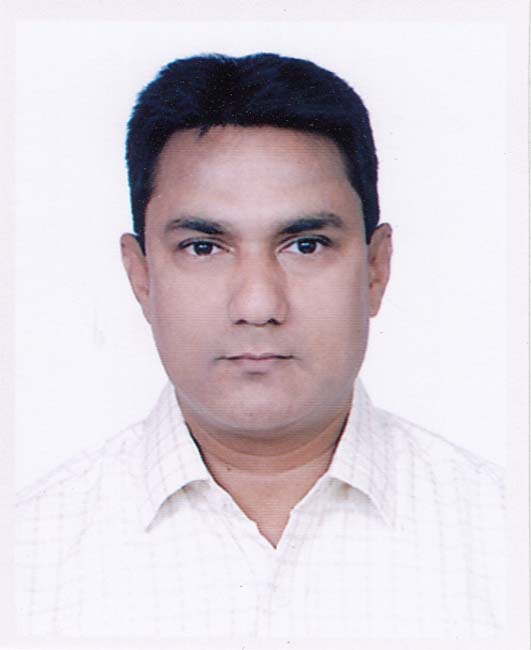 পাঠ পরিচিতি
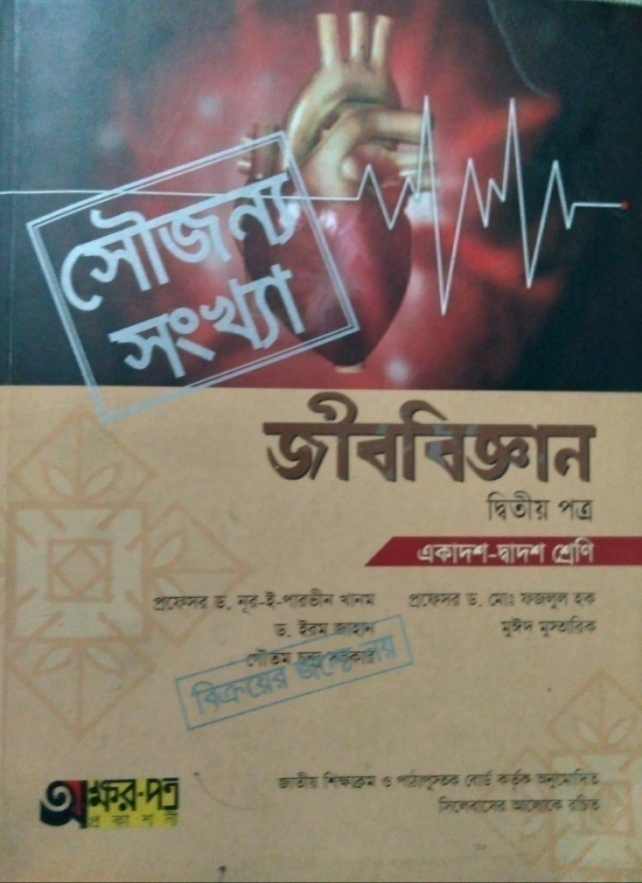 শ্রেণি 	: দ্বাদশ
বিষয় 	: জীববিজ্ঞান দ্বিতীয় পত্র
অধ্যায়	: তৃতীয় (পরিপাক ও শোষণ)
তারিখ 	: ৩ ডিসেম্বর ২০২১
সময় 	: ৫0 মিনিট
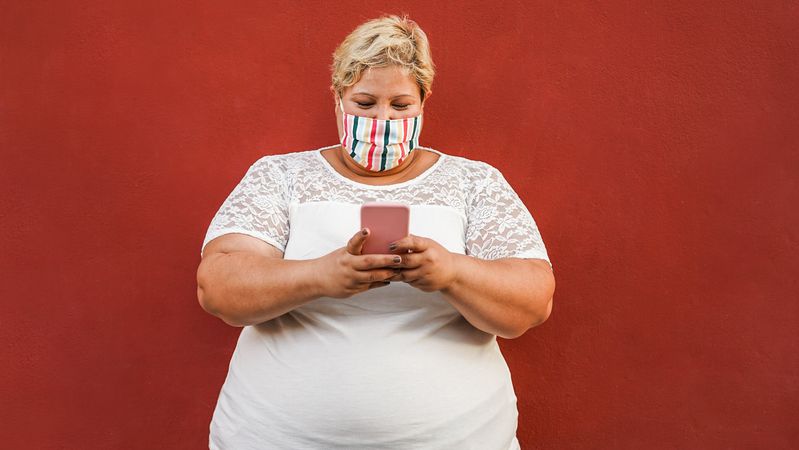 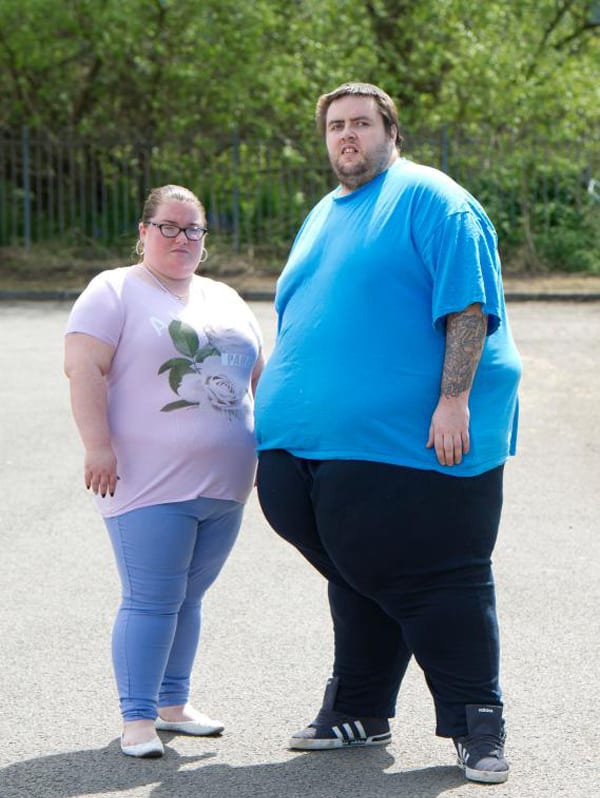 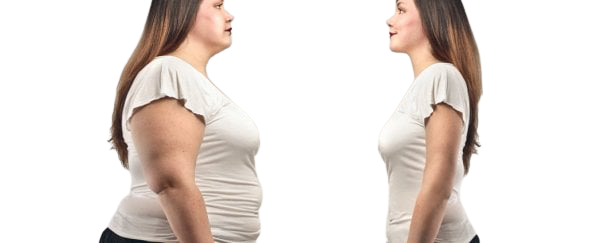 স্বাস্থ্য 
না 
স্বাস্থ্যগত সমস্যা?
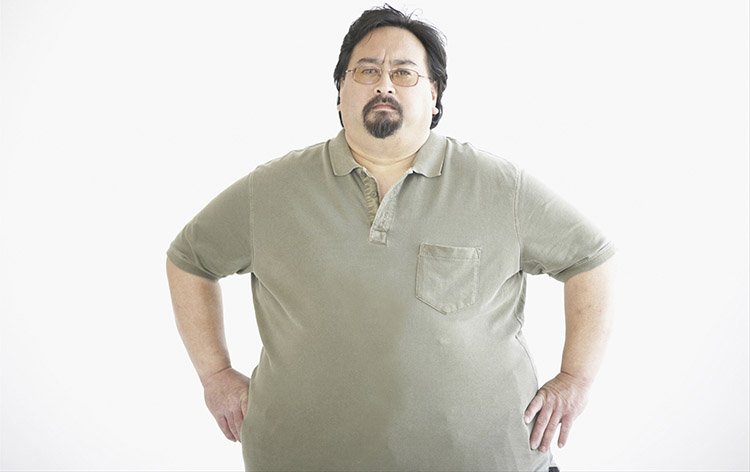 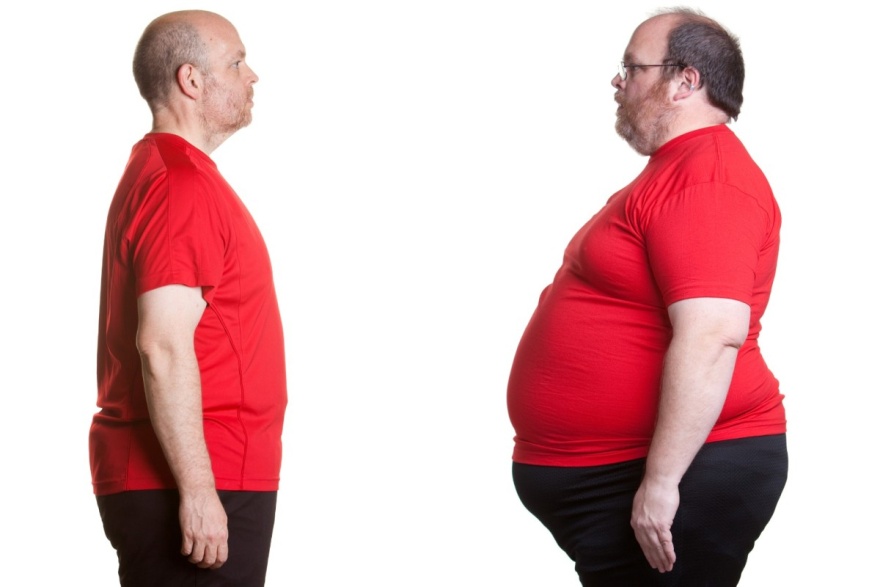 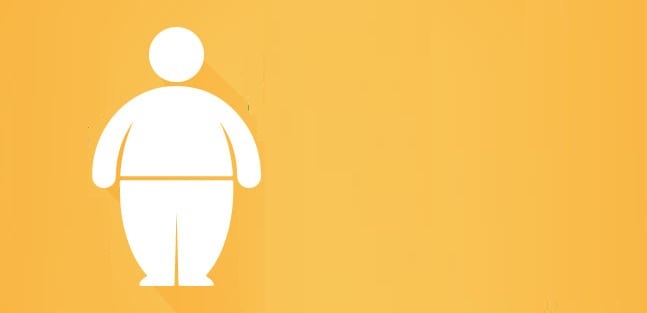 আজকের পাঠ
স্থূলতা (Obesity)
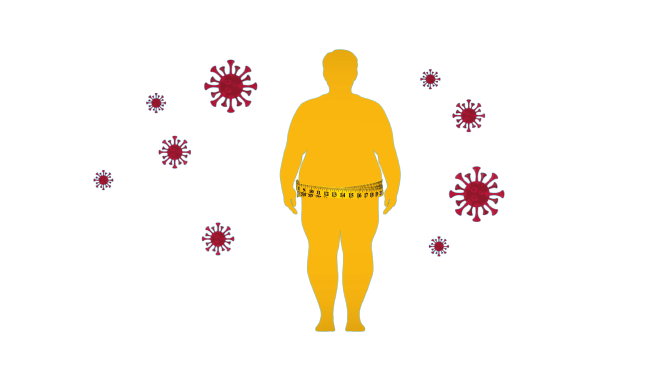 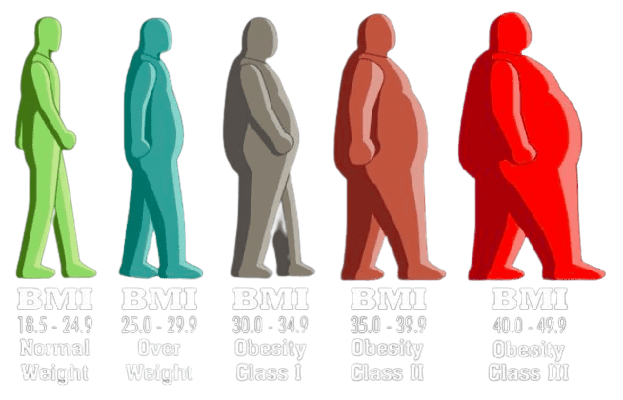 এই পাঠ শেষে শিক্ষার্থীরা...
স্থূলতা কী তা বলতে পারবে;
১.
শিখনফল
স্থূলতার কারণ ব্যাখ্যা করতে পারবে;
২.
স্থূলতা প্রতিরোধের উপায় বর্ণনা করতে পারবে।
৩.
স্থূলতা (Obesity)
স্থুলতা দেহের অতিরিক্ত চর্বি জমা হওয়া জনিত একটি স্বাস্থ্যগত সমস্যা।
 অতিরিক্ত খাদ্যগ্রহণ, শারীরিক পরিশ্রম না করা এবং বংশগত কারণে স্থূলতাজনিত সমস্যা হতে পারে।
স্থূলতার জন্য বিভিন্ন রোগের প্রকোপ বেড়ে যায় : হৃদরোগ, ডায়াবেটিস, তন্দ্রাচ্ছন্নতা, উচ্চরক্তচাপ, ক্যান্সার ও অস্টিওআর্থ্রাইটিস।
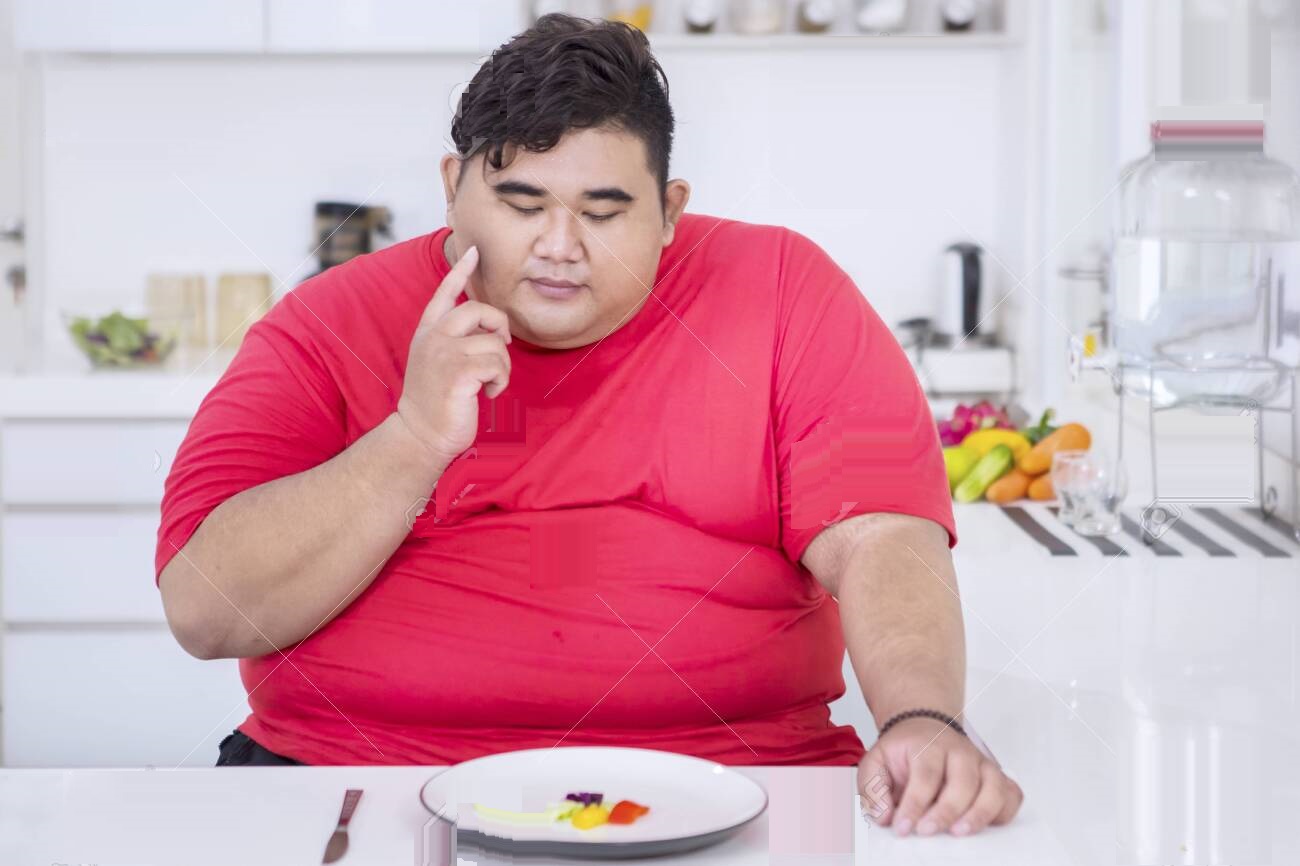 দেহের ওজন সূচক (Body Mass Index)
BMI=Body Mass Index নির্ণয় করে দেহের স্বাস্থ্যগত বুঝা যায়। ।
BMI ৩০ কেজি/মি২ অতিক্রম করলেই একজন মানুষ স্থূলতা ভুগছে বলে ধরা হয়।
দেহের মোট ওজনকে উচ্চতার বর্গ দিয়ে ভাগ করে মানুষের BMI নির্ণয় করা যায়।
দেহের ওজন (Kg)
BMI=
দেহের উচ্চতার বর্গ (m2)
১ ইঞ্চি = ২.৫৪ সেমি.
বা, ১ ইঞ্চি = ০.০২৫৪ মি.
বিশ্ব স্বাস্থ্য সংস্থ্যা (WHO) কর্তৃক 2000 সালে প্রণীত মানুষের স্থুলতা নির্ণয়ে BMI মান :
BMI = <18.5 Kg/m2
BMI = 18.5-24.9 Kg/m2
BMI = 25-29.9 Kg/m2
BMI = 30-34.9 Kg/m2
BMI = 35-39.9 Kg/m2
BMI =  ≥40 Kg/m2
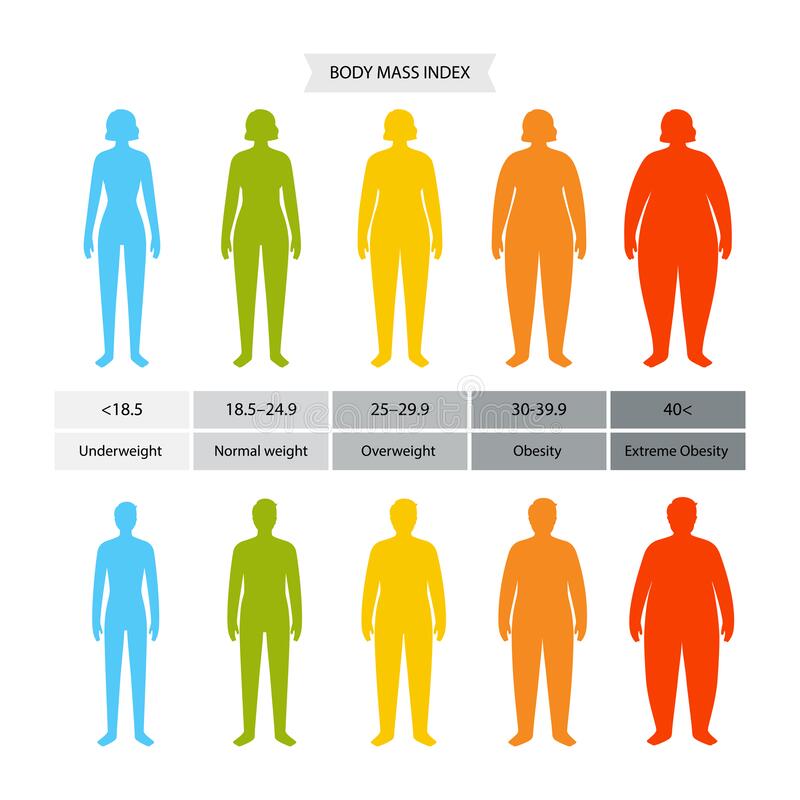 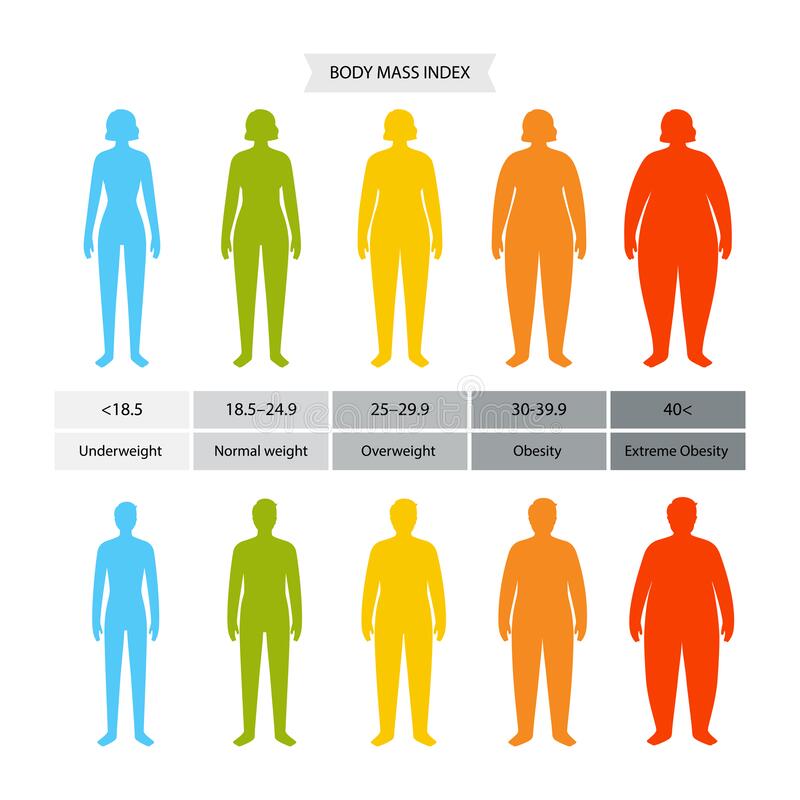 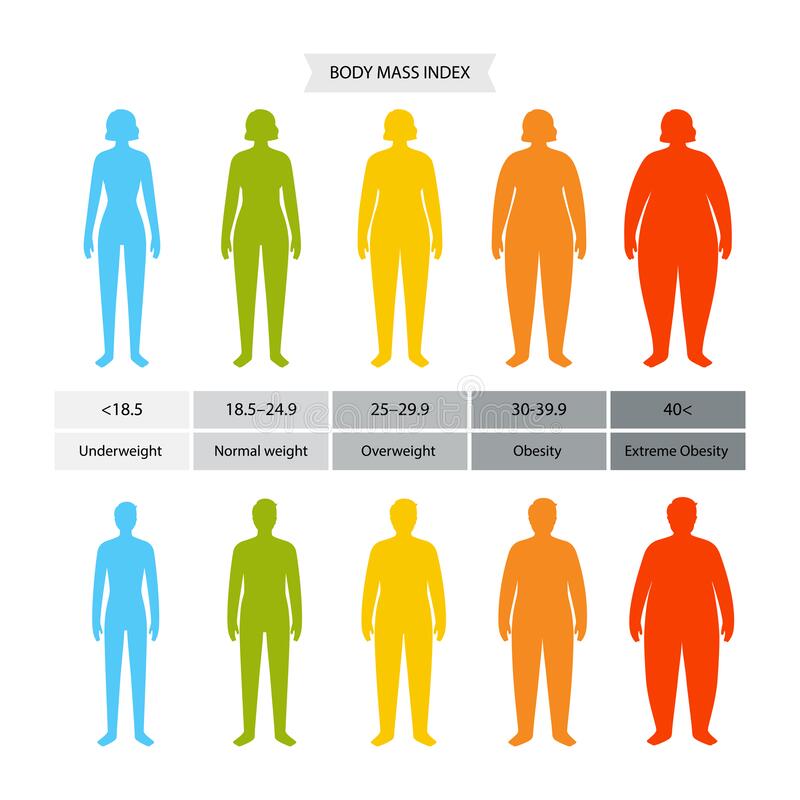 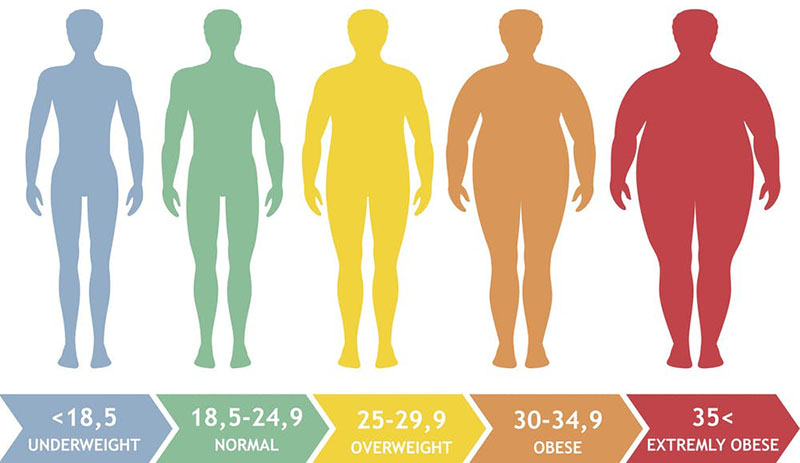 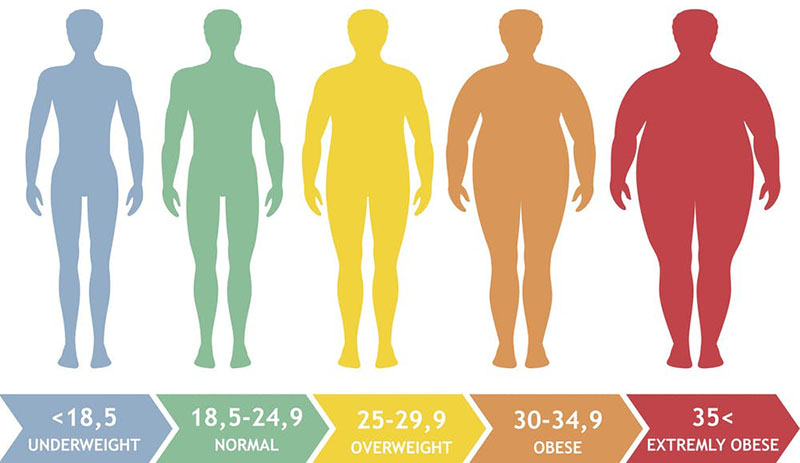 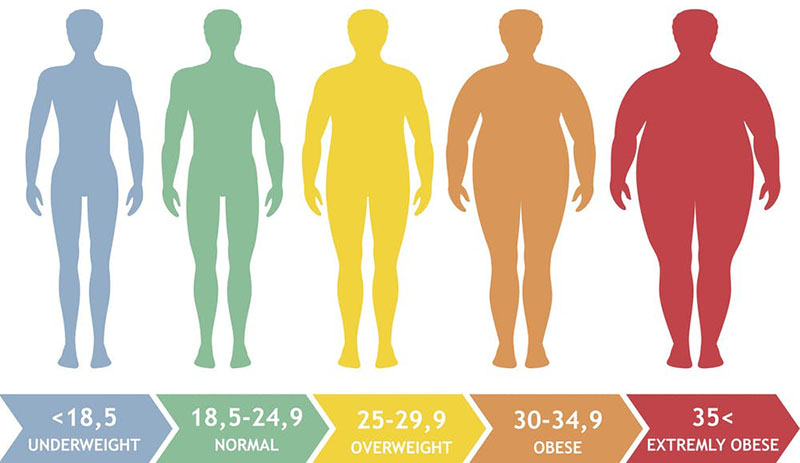 শরীরের ওজন কম
স্বাভাবিক ওজন
অতিরিক্ত ওজন
স্থুলতার ১ম স্তর
স্থুলতার ২য় স্তর
স্থুলতার ৩য় স্তর
একক 
কাজ
৫ ফুট ১০ ইঞ্চি উচ্চতা ও ৭০ কেজি ওজনের ব্যক্তির BMI নির্ণয় কর।
BMI =                           = 22.14 Kg/m2
৭০ (Kg)
3.161 (m2)
স্থূলতার কারণ
খাদ্যাভ্যাস (Diet)
অলস কাজ করার জীবনরীতি 
(Secondary Lifestyle)
জিনগত কারণ (Genetic Causes)
অসুস্থতা (Illness)
স্থূলতা প্রতিরোধের উপায়
খাবারের প্রতি নজর
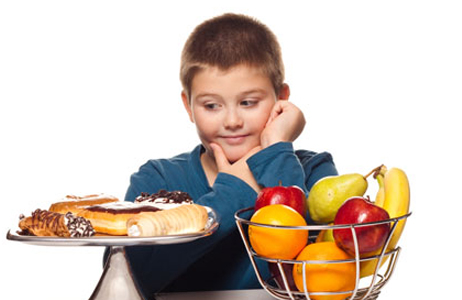 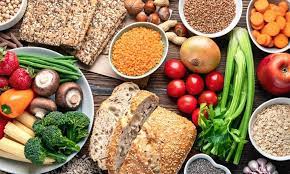 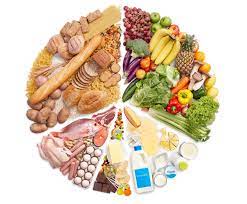 প্রতিদিনের নিয়মিত কাজ
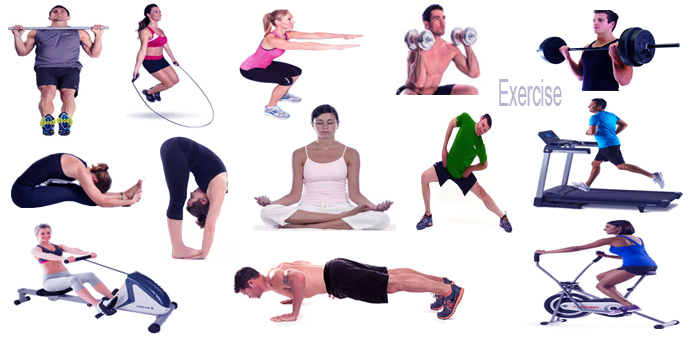 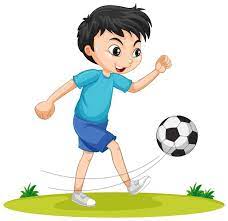 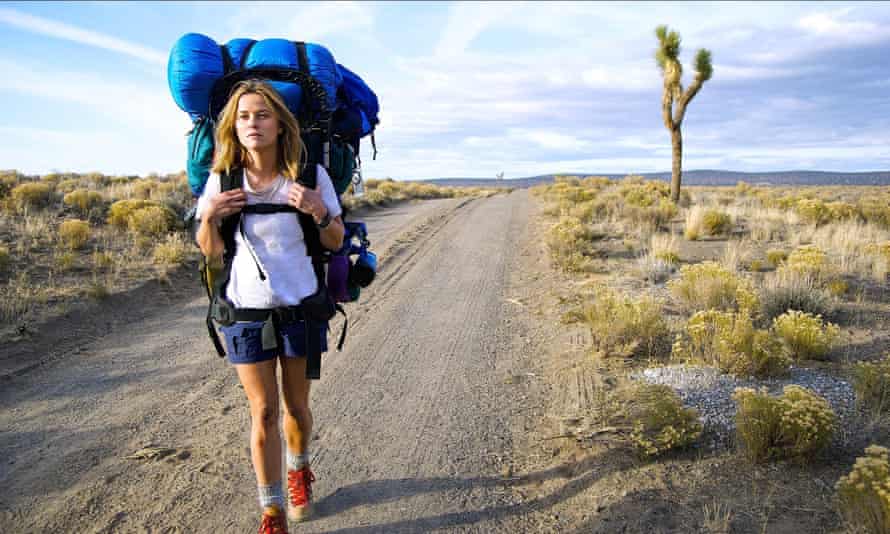 মূল্যায়ন
জাভেদ ও মারিয়ার ওজন ও উচ্চতা যথাক্রমে  ৫০ কেজি ১.৫০ মিটার এবং ৮০  কেজি  ১.৬০ মিটার । তারা উভয়ে ডাক্তার দেখালে  ডাক্তার তাদের BMI পরিমাপ করে জাভেদকে কিছু না বলে মারিয়াকে  খাবার গ্রহণ ও জীবনযাত্রা বিষয়ে কিছু পরামর্শ দিলেন।
ক) স্থুলতা কী? 	১
খ) স্থুলতার কারণে কী কী রোগ সৃষ্টি হতে পারে? 	২
গ) উদ্দীপকের তথ্য অনুযায়ী জাভেদ ও মারিয়ার BMI বের কর । 	৩
ঘ) ডাক্তার মারিয়াকে চর্বিযুক্ত খাবার বাদ দিতে বলার কারণ উপস্থাপন কর। 	৪
বাড়ির 
কাজ
আমাদের স্বাস্থ্যগত অবস্থান নির্ণয় করে জীবনযাত্রায় কী কী পরিবর্তন আনা জরুরি বলে তুমি মনে কর।
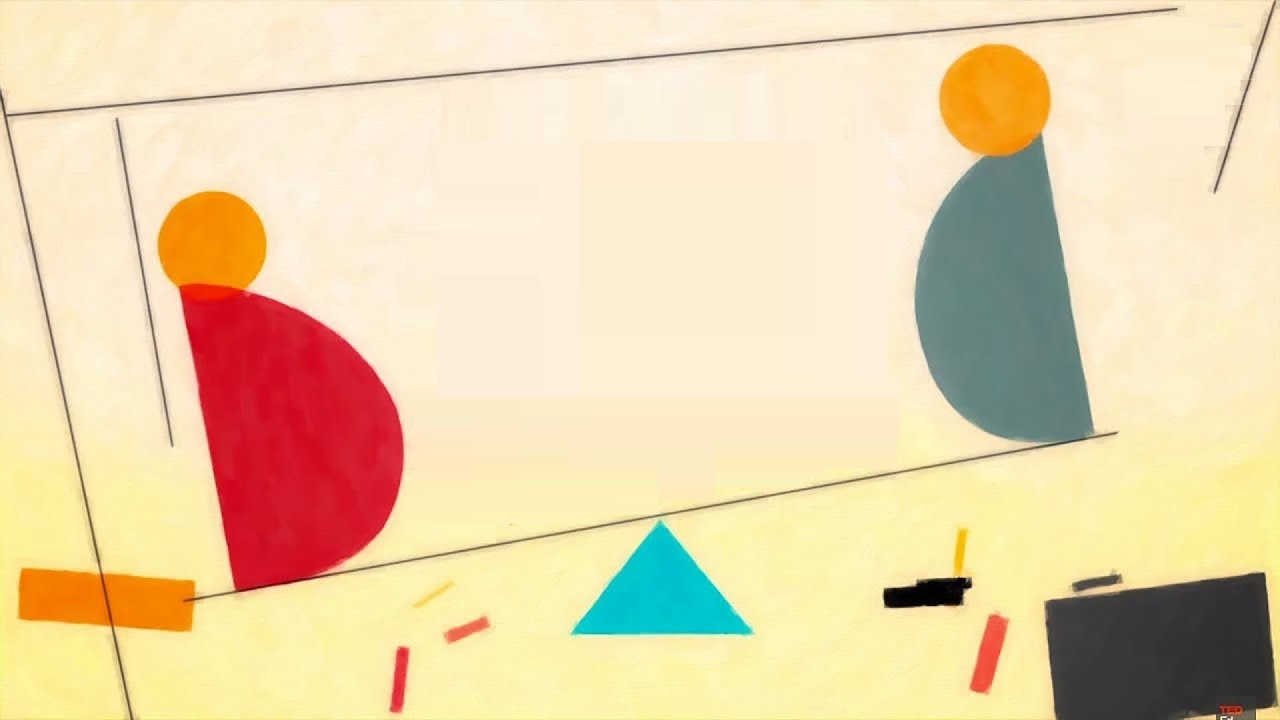 সবাইকে ধন্যবাদ